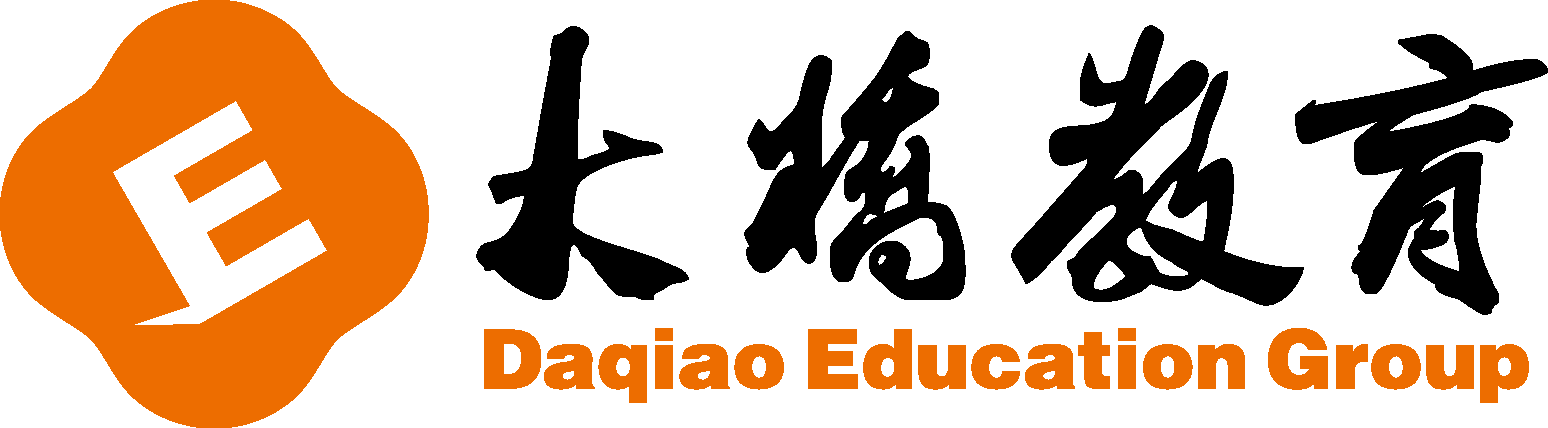 爱学习新概念L13-24复习课综合练习
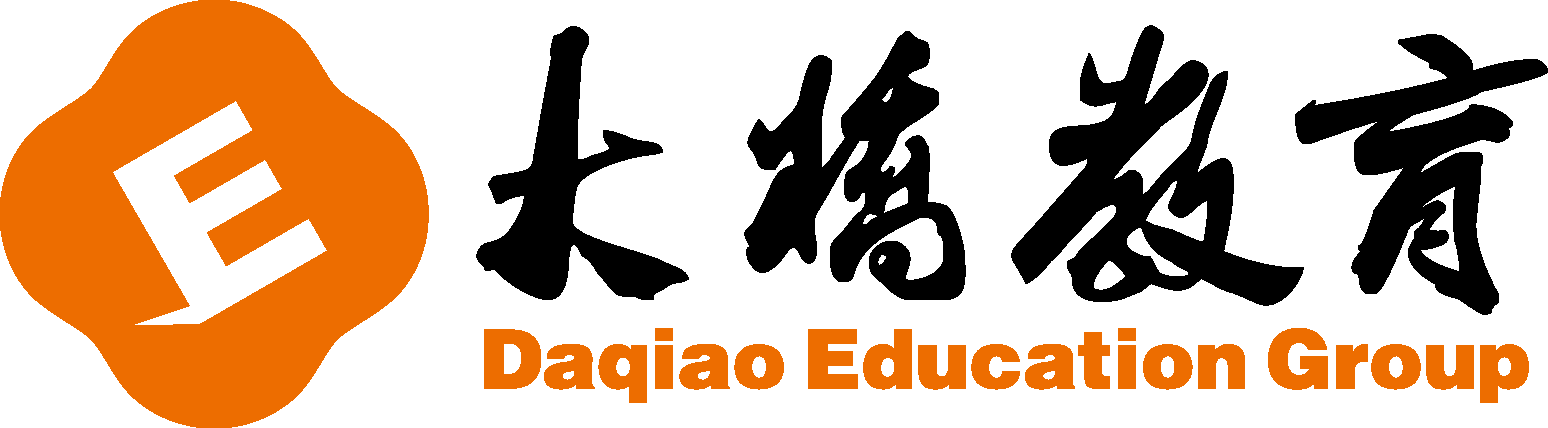 I. 英汉互译。
television
_______________
_______________
_______________
_______________
_______________
_______________
_______________
_______________
_______________
_______________
_______________
_______________
_______________
_______________
_______________
_______________
_______________
_______________
_______________
_______________
1. 电视机
2. customs
3. 办公室
4. carpet
5. 俄罗斯人
6. 护照
7. 重的
8. 渴
9. 绿色的
10. 橙色的
灰色
11. grey
12. 朋友
13. 漂亮的,时髦的
14. cigarette
15. hard-working
16. 孩子们
17. 报纸
18. 助手
19. stereo
20. 杂志
海关
friend
office
smart
地毯
香烟
Russian
勤奋的
passport
children
heavy
newspaper
thirsty
assistant
green
立体声音响
orange
magazine
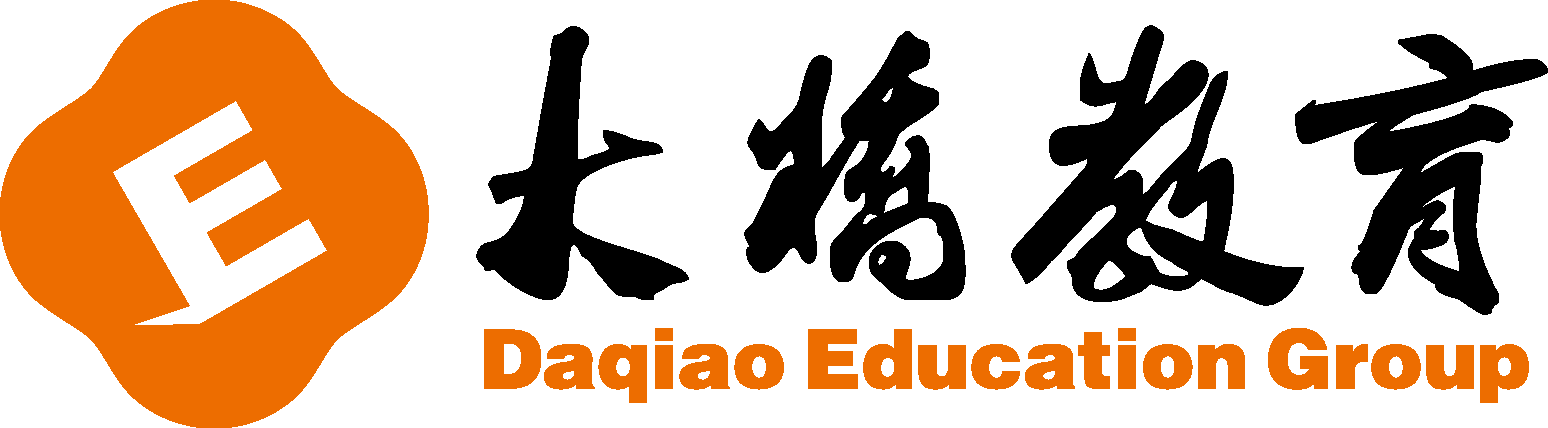 II. 单项选择。
1. – ________ colour are your coats?
         – They’re black.

     2. – Nancy, Are these your ________?    – Yes, they are.
 
     3. – What’s your mother’s job?               – She is a ________.

     4. – What’s your favourite ________?     – Blue.
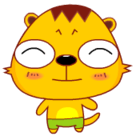 A. What
B. Which
C. Whose
D. How
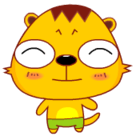 A. dress
B. bookes
C. knives
D. umbrellaes
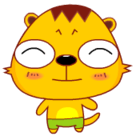 C. policewoman
D. policewomen
A. policeman
B. policemen
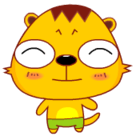 D. colour
A. book
B. job
C. work
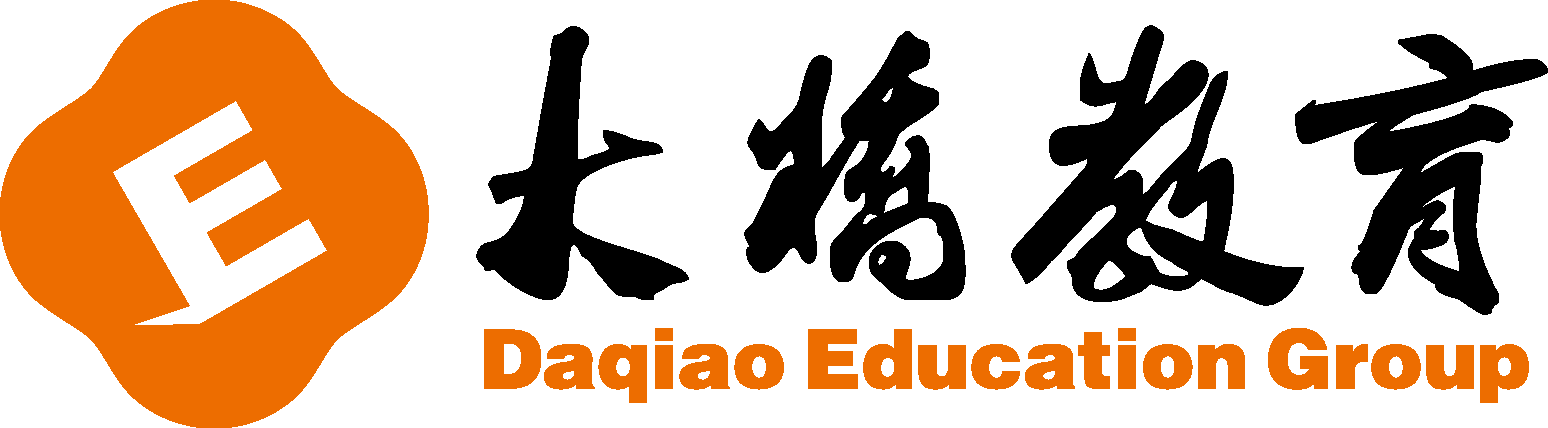 5. – ________ hat do you want?        – The red one.
     
     6. – Give me some cups, please.
         – Which cups? The ________ on the shelf?
 
     7. Pandas are ________ and white.


      8. There is nothing in the cup. It is ________.
I. 单项选择。
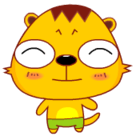 A. What
B. Which
C. Whose
D. How
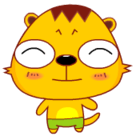 A. it
B. them
C. one
D. ones
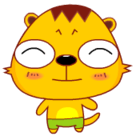 A. red
B. black
C. yellow
D. pink
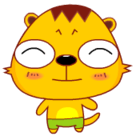 A. thin
B. sharp
C. empty
D. short
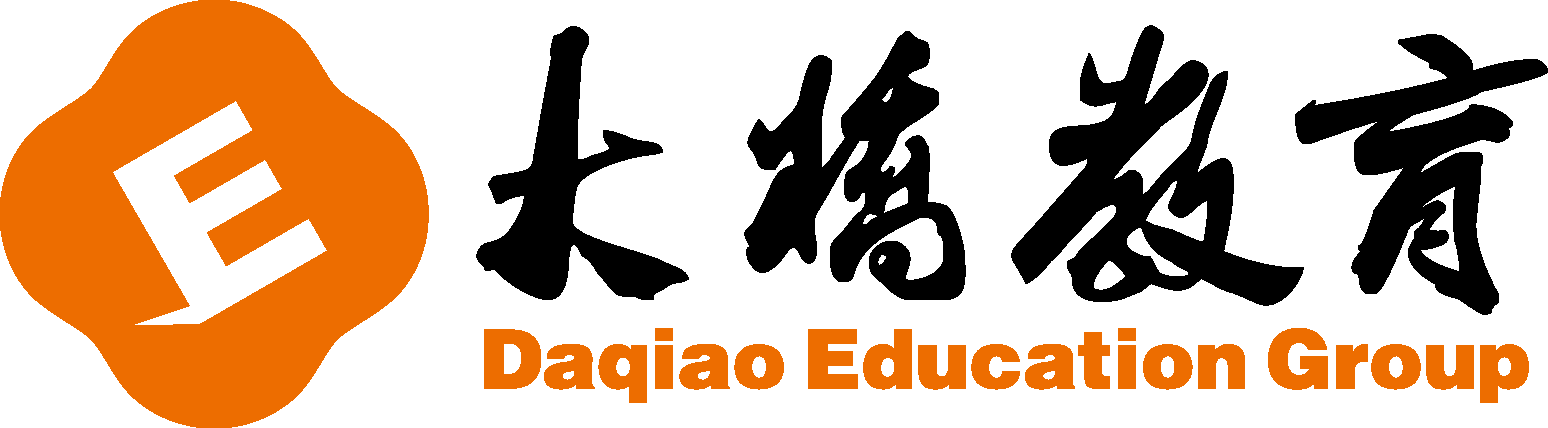 III. 用 am，is，are 填空。
is
1. – Whose is this football?   – It __________ Bob’s.
2. Our Chinese teacher __________ Mrs. Li.
3. Julia and Rebeca __________ new students.
4. These men _________ our keyboard operators.
5. – What’s the matter with you, Jason?
    – I __________ hungry, Dad.
6. __________ you all right now?
7. What colour __________ your spoon?
8. Here you ___________.
9. The dress on the bed ___________ Mary’s.
10. Mr. Wang’s ties ___________ on the chair.
is
are
are
am
Are
is
are
is
are
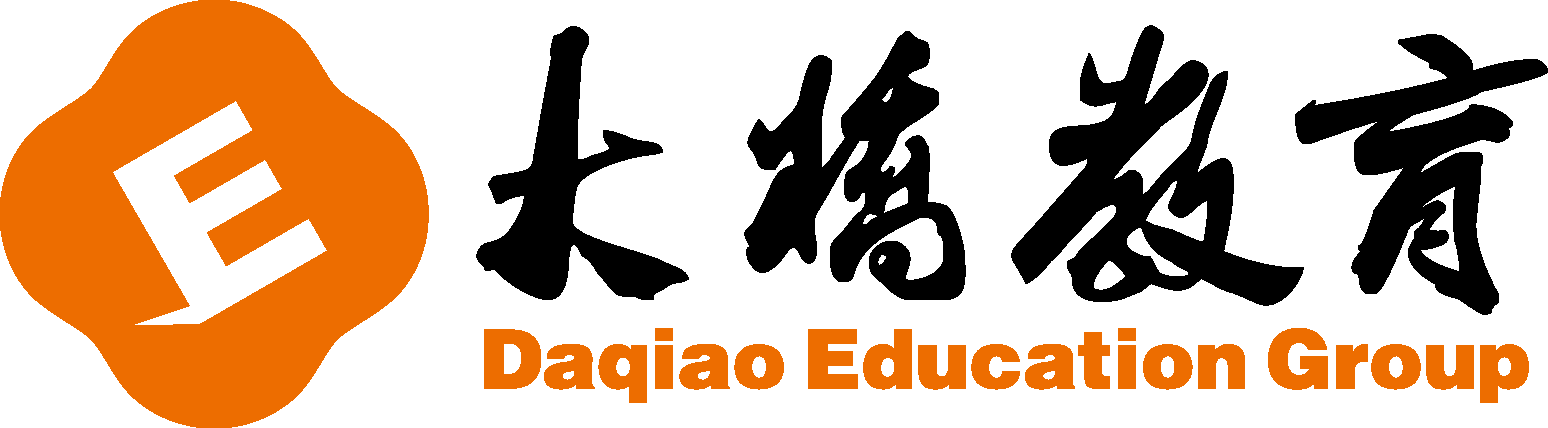 IV. 按照要求改写句子。
1. Are these Helen’s oranges? (做否定回答)
    No, __________ __________.
2. This is Nancy’s book. (改为一般疑问句)
    __________ __________ Nancy’s book?
3. Are those kites John’s? (改为否定句)
    Those kites __________ __________.
4. An apple is on the box. (改为复数形式)
    Some _________ __________ on the box.
5. They are policemen. (改为单数形式)
    He _________ a __________.
aren’t
they
Is
this
aren't
John's
apples
are
is
policeman
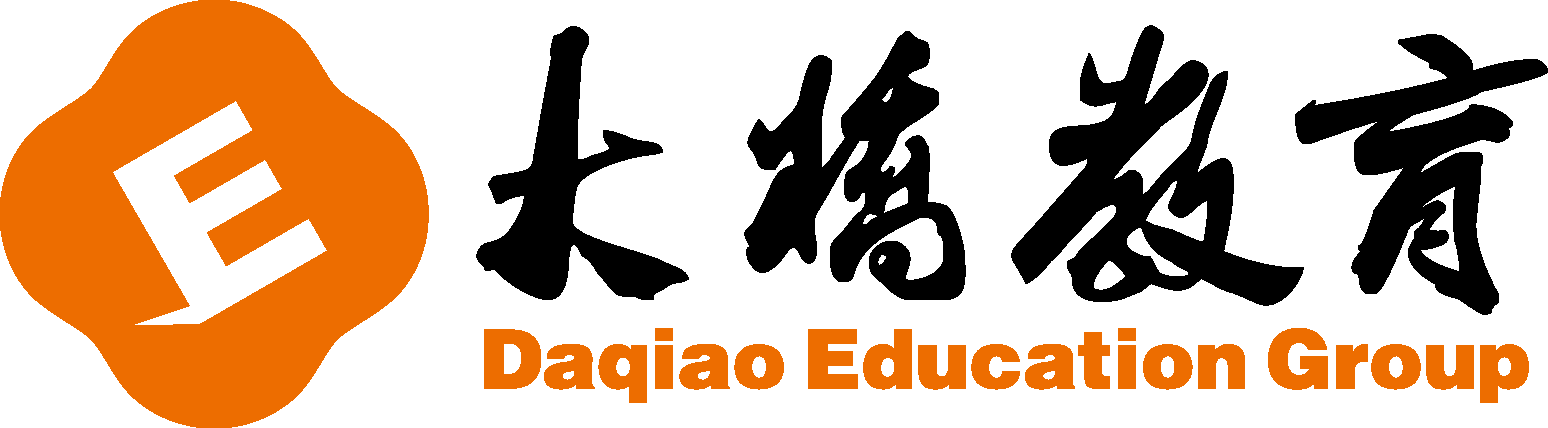 IV. 按照要求改写句子。
6. Give Judy this watch, please. (改为复数形式)
    Give Judy __________ __________, please.
7. They are sales reps. (对划线部分提问)
    __________ are their __________?
8. He is Jason. (对划线部分提问)
    __________ __________ he?
9. They are Danish. (对划线部分提问)
    __________ __________ are they?
10. Our cases are green. (对划线部分提问)
    __________ __________ are your cases?
these
watches
jobs
What
Who
is
nationality
What
What
colour
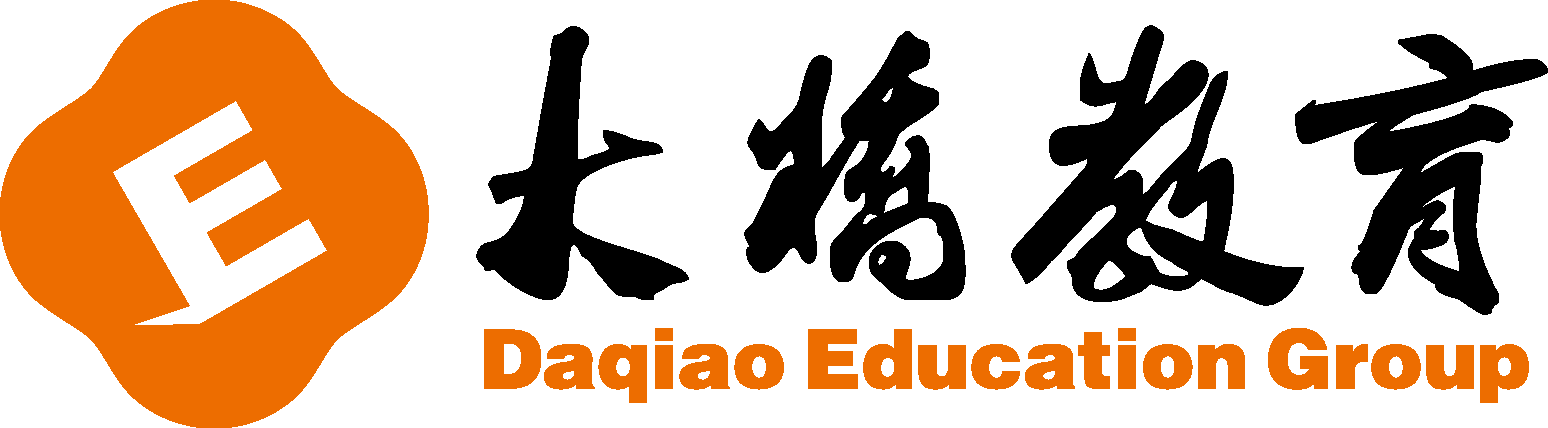 V.给句子选出合适的应答。
1. How do you do?
2. Nice to meet you.
3. How are you?
4. Your passports, please.
5. How is your grandfather?
C
A. Here you are.
B. He’s fine.
C. How do you do?
D. Nice to meet you, too.
E. I am very well, thank you.
D
E
A
B
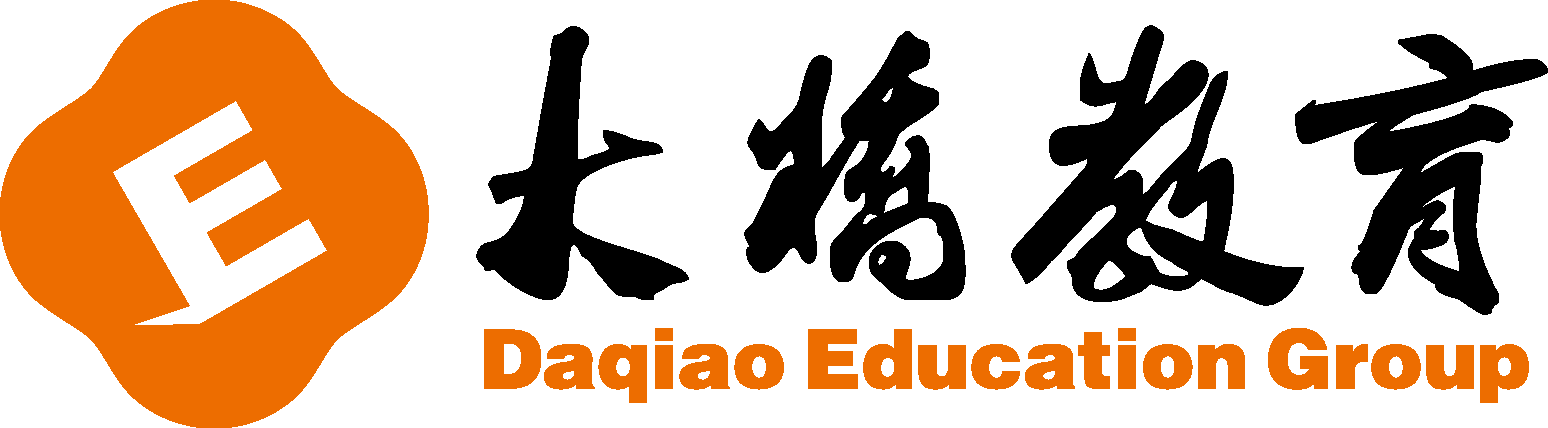 See you.